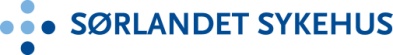 Pasient-informasjon

GASTRO
Stomi
Diagnoser GASTRO
HÅNDBOK

Kirurgisk sengepost 3A 
SSK
Diagnoser ØNH
Ernæring
Pasient-informasjon

ØNH
Preoperative forberedelser
Legemiddelhåndtering
Infeksjonsavsnittet
ERAS
Smittevern
Undersøkelser
Anbefalte nettsteder:
Pakkeforløp for kreft
Fagprosedyrer.no
Oncolex.no
Erassociety.org
Pasientsikkerhetsprogrammet.no

Våre behandlingslinjer:
Samhandling
Brann, beredskap og akuttsituasjoner
Kliniske prosedyrer
Tiltakskort
Kreft i tykk- og endetarm
Nyansatte og studenter
Intravenøse tilganger
Administrasjon, arbeidsmiljø og HMS
Kreft i spiserør og magesekk
[Speaker Notes: Legemidd3eAkutt brann]